LABORATORY OF DATA SCIENCE
Data Access: Files
Data Science & Business Informatics Degree
Two issues
‹#›
Where are my files?
Local file systems
Distributed file systems
Network protocols

Which format is data in?
Text
 CSV, ARFF
 XML
 Binary, Compressed, …
Lab of Data Science
Local file system
‹#›
Path of a resource
Windows: 
C:\Program Files\Office\sample.doc
Linux:
/usr/home/r/ruggieri/sample.txt
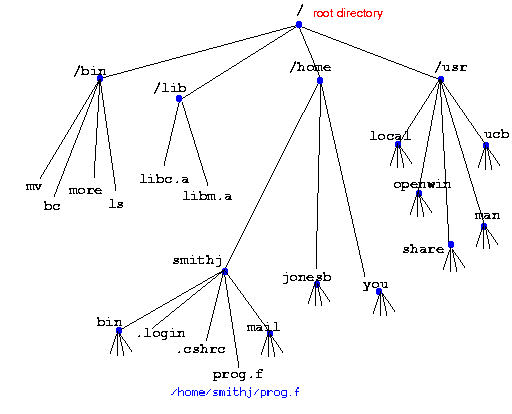 Lab of Data Science
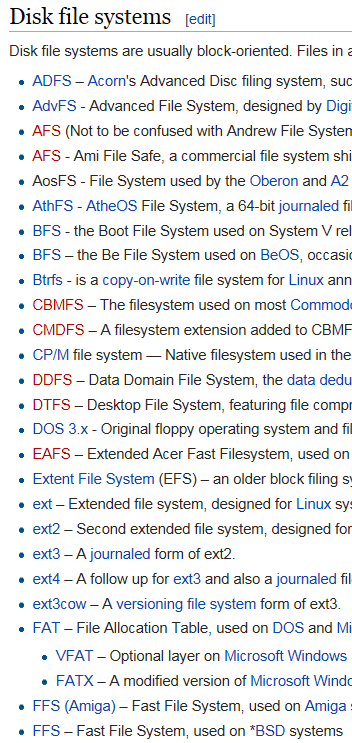 Local file system
‹#›
A logical abstraction of persistent mass memory
hierarchical view (tree of directories and files)
types of resources (file, directory, pipe, link, special)
resource attributes (owner, rights, hard links)
services (indexing, journaling)

Sample file system:
Windows
NTFS, FAT32
Linux
EXT2, EXT3, JFS, XFS, REISERFS, FAT32
Lab of Data Science
Local file system
‹#›
Physical view
Disk partition
collection of contiguous blocks on a disk
File system driver 
software abstracting a file system on a partition
Maps a file system to each partition
 Mount
starting a file system driver on a partition
Windows (start up typically is automatic): 
at startup for NTFS and FAT partitions
names of partitions: A: … Z:
Linux 
at startup for partitions in /etc/fstab
> mount –t ext3 /dev/hda2 /mtn/mydisk
Lab of Data Science
Distributed file system
‹#›
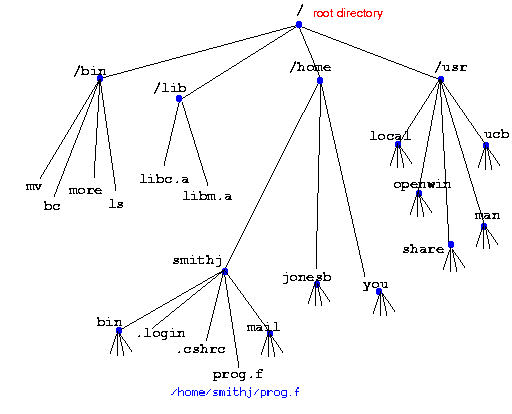 PC-smithj
PC-you
Lab of Data Science
Distributed file system
‹#›
Acts as a client for a remote file access protocol
logical abstraction of remote persistent mass memory

Sample file system:
Samba (SMB) 
	or Common Internet File System (CIFS)
Network File System (NFS)
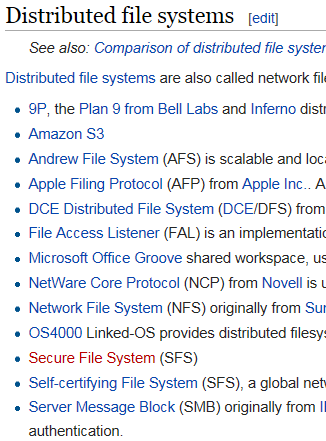 Lab of Data Science
Lab configuration (Windows)
‹#›
Disk H: is your home
beware of access rights! By default, everybody can look into it
Disk S: is shared
S:\corsi\lbi   is a shared directory with material for LBI
For fast access to S:\corsi\lbi you can:
create a link to desktop, or
map network drive S:\corsi\lbi as drive Z:
Lab of Data Science
Remote address
‹#›
Universal naming convention (UNC)
Files and directories in remote server
\\host-name\partition-name$\local-path

Explicitly shared resource by the remote server
\\host-name\shared-resource
Lab of Data Science
You are using Windows
‹#›
View resources shared by other systems (including Linux)
> net view \\homeserver
from Resource explorer GUI
Explorer-> type \\homeserver in the address bar 
Share a resource 
> net share mydirdata=C:\Data
… or from the properties of C:\Data 
by selecting Sharing

Mount of remote directories
> net use H: \\homeserver\ruggieri\LBI   
> net use * \\homeserver\ruggieri\LBI 
from Resource explorer GUI
Explorer->Tools->Map Network Drive
Unmount
> net use H: /DELETE
Lab of Data Science
You are using Linux
‹#›
View resources shared by other systems (including Windows)
> smbclient -L //homeserver -U username


Mount of remote directories
Install cifs-utils
> sudo apt-get install cifs-utils
> mkdir localdir
> sudo mount –t cifs//homeserver/ruggieri/LBI localdir 
	   –o user=username,domain=FIBONACCI,file_mode=0777,dir_mode=0777
from Nautilius
Connect to server->smb://homeserver/ruggieri/LBI
Unmount
> sudo umount –n localdir
Lab of Data Science
LBI Working directory
‹#›
~ruggieri/LBI in Linux
 contains data and materials to be shared 

 Create a symbolic link in your Linux home
ln –s ~ruggieri/LBI LBIdir
use WinSCP -> Open Terminal

 Now LBIdir is accessible both from Linux & Win
in Windows as Z:\LBIdir

Another way (works only for Windows)
Create a shortcut LBIdir to \\homeserver\ruggieri\LBI
Lab of Data Science
Network protocols
‹#›
Files accessed through explicit request/reply
A local copy has to be made before accessing data
Resource naming:
Uniform Resource Locator (URL)
scheme://user:password@host:port/path
http://bob:bye@www.host.it:80/home/idx.html
scheme = protocol name (http, https, ftp, file, jdbc, …)
port = TCP/IP port number
Lab of Data Science
HTTP Protocol
‹#›
HyperText Transfer Protocol
URL: http://user:pwd@www.di.unipi.it 
State-less connections
Crypted variant: Secure HTTP (HTTPs) 
Windows clients
Any browser  
> wget 
GNU http://www.gnu.org/software/wget/ 
W3C http://www.w3.org/Library
Linux clients
Any browser  
> wget
Lab of Data Science
FTP Protocol
‹#›
File Transfer Protocol
URL: ftp://user:pwd@ftp.apa.unip.it/myfile  
State-less connections
Commands: get / put / mget
Crypted variant: Secure FTP (SFTP) 
Windows clients
FTP: > ftp or any browser  
SFTP: 
PuTTY ttp://www.chiark.greenend.org.uk/~sgtatham/putty
SSH Secure Shell http://www.ssh.com 
Linux clients
FTP: > ftp  > sftp > gftp (GUI)
Lab of Data Science
SCP Protocol
‹#›
Secure Copy
> scp data.zip user@alice.cli.di.unip.it:datacopy.zip
File copy from/to a remote account 
File paths must be known in advance

 Client 
command line: 
> scp/pscp    > scp2
Windows GUI
WinSCP http://winscp.sourceforge.net 
SSH Secure Shell 
Linux GUI 
SCP: default
Lab of Data Science
Two issues
‹#›
Where are my files?
Local file systems
Distributed file systems
Network protocols

Which format is data in?
Text
 CSV, ARFF
 XML
 Binary, Compressed, …
Lab of Data Science
What is a file?
‹#›
File = sequence of bytes
67
73
65
79
10
83
10
…
Lab of Data Science
How bytes are mapped to chars?
‹#›
Character set = alphabet of characters
 Coding bytes by means of a character set
ASCII, EBCDIC (1 byte per char)
UNICODE (1/2/4 bytes per char)
Lab of Data Science
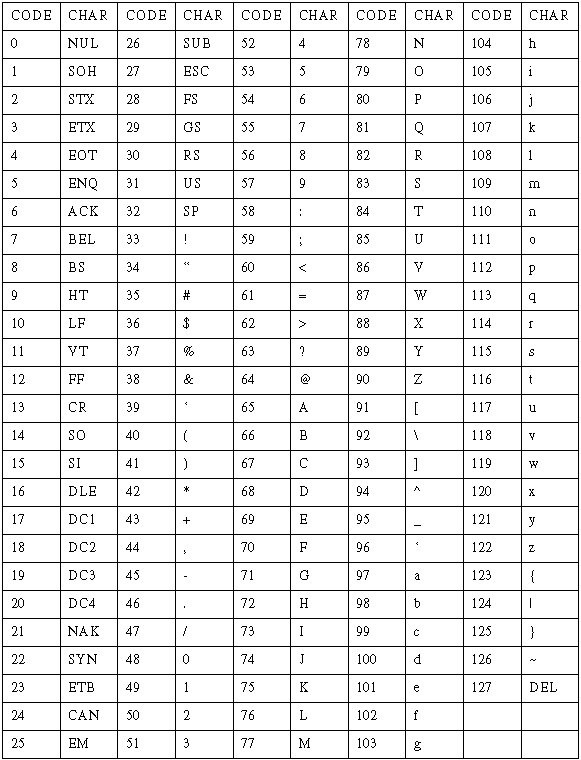 ‹#›
American
Standard
Code for
Information
Interchange
Lab of Data Science
Text file = file+character set
‹#›
Text file = sequence of characters
C
I
A
O
\n
S
\n
…
Lab of Data Science
Viewing text files
‹#›
By a text editor
Emacs, Nodepad++,TextEdit, UltraEdit, Vi, etc.
“Carriage return” character
Start a new line
Coding
Unix: 1 char ASCII(0A) (‘\n’ in Java)
Windows: 2 chars ASCII(0D 0A) (“\r\n” in Java)
Mac: 1 char ASCII(0D) (‘\r’ in Java)
Conversions
> dos2unix 	
> unix2dos
Lab of Data Science
Text file = file+character set
‹#›
Text file = sequence of lines
C
I
A
O
S
…
Lab of Data Science
Tabular data format
‹#›
Column
Row
Lab of Data Science
Representing tabular data in text files
‹#›
Comma Separated Values (CSV)
A row per line
Column values in a line separated by a special character
Delimiters: comma, tab, space
Mario,Bianchi,23,Student
Luigi,Rossi,30,Workman
Anna,Verdi,50,Teacher
Rosa,Neri,20,Student
Lab of Data Science
Representing tabular data in text files
‹#›
Fixed Length Values (FLV)
A row per line
Column values occupy a fixed number of chars
Allow for random access to elements
Higher disk space requirements
Mario Bianchi  23  Student
Luigi  Rossi      30  Workman
Anna  Verdi      50  Teacher
Rosa   Neri       20  Student
Lab of Data Science
Quoting
‹#›
What happens in CSV if a delimiter is part of a value?
Format error
Solution: quoting
Special delimiters for start and end of a value (ex. “ … “)
Mario Bianchi 23 Student
Luigi Rossi 30 Workman
Anna Verdi 50 Teacher
Rosa Neri 20 Student
“Mario Bianchi” 23 Student
“Luigi Rossi” 30 Workman
“Anna Verdi” 50 Teacher
“Rosa Neri” 20 Student
Lab of Data Science
Missing values
‹#›
How to represent missing values in CSV or FLV?
A reserved string: “?”, “null”, “”
“Mario Bianchi” 23 Student
“Luigi Rossi” 30 ?
“Anna Verdi” 50 Teacher
“Rosa Neri” ? Student
Lab of Data Science
Meta-data
‹#›
Describe properties of data
Table name, column name, column type
Lab of Data Science
Meta-data: ARFF data types
‹#›
ARFF (Attribute-Relation File Format)
real / integer/ numeric
they are synonyms and cover numeric types
String
covers strings of any length
{ name-1, …, name-n }
enumerated type
covers an enumeration of values
Ex.,   {high, medium, low}   {Play, Don’t Play}
date "yyyy-MM-dd HH:mm:ss" 
date and time
Ex., "2001-04-03 12:12:12"
Lab of Data Science
How to represent meta-data in text files?
‹#›
Two rows: names and types
name,surname,age,occupation
string,string,int,string
Lab of Data Science
How to represent meta-data in text files?
‹#›
n rows, with two columns: name and type
name,string
surname,string
age,int
occupation,string
Lab of Data Science
Meta-data and data in text files
‹#›
Two distinct files
Eg., C4.5 format with .names and .data
name,string
surname,string
age,int
occupation,string
Mario,Bianchi,23,Student
Luigi,Rossi,30,Workman
Anna,Verdi,50,Teacher
Rosa,Neri,20,Student
Lab of Data Science
Meta-data and data in text files
‹#›
In the same file
Meta-data first, then data
nome,cognome,eta’,professione
string,string,int,string
Mario,Bianchi,23,Studente
Luigi,Rossi,30,Operaio
Anna,Verdi,50,Insegnante
Rosa,Neri,20,Studente
Lab of Data Science
Meta-data and data in text files
‹#›
In the same file
Meta-data first, then data
A delimiter line may be required
name,string
surname,string
age,int
occupation,string
@data
Mario,Bianchi,23,Student
Luigi,Rossi,30,Workman
Anna,Verdi,50,Teacher
Rosa,Neri,20,Student
Lab of Data Science
Weka ARFF format
‹#›
@relation table
% comment
@attribute name string
@attribute surname string
@attribute age integer
@attribute occupation string
% this is a comment line
@data
Mario,Bianchi,23,Student
Luigi,Rossi,?,Workman
Anna,Verdi,50,’PhD student’
Rosa,Neri,20,Student
Table name
This is a comment
Column name and type
End of meta-data
Missing value
Quoting
Lab of Data Science
Two issues
‹#›
Where are my files?
Local file systems
Distributed file systems
Network protocols

Which format is data in?
Text
 CSV, ARFF
 XML
 Binary, Compressed, …
Lab of Data Science
Data representation in XML
‹#›
XML = eXtensible Markup Language 
 XML allows for the definition of markup languages that represent structured data
 Markup: marking, tagging, highlighting the meaning of a data element
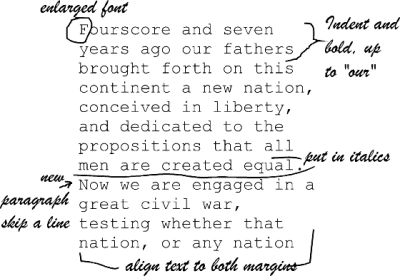 Lab of Data Science
Why using markup languages?
‹#›
Problem: data interchange between applications
Proprietary data format do not allow for easy interchange
CSV with different delimiters, or column orders
Similar limitations of FLV, ARFF, binary data, etc.

Solution:
definition of an interchange format…
… marking data elements with their meaning …
… so that any other party can easily interpret them.
Lab of Data Science
XML by example
‹#›
<?xml version="1.0" encoding="UTF-8"?>
<Music>
	<CD number="1" >
		<song track=“1">
			<artist>Iron Maiden</artist>
			<album>Killers</album>
			<year>1980</year>
			<title>The Ides of March</title>
			<length>1:55</length>
		</song>
		<!– this is a comment -->
		<song track=“4">
			<artist>Iron Maiden</artist>
			<album>Powerslave</album>
			<title>Another Life</title>
			<length>3:12</length>
		</song>
	</CD>
      …
</Music>
Lab of Data Science
Prologue: XML declaration
‹#›
<?xml version="1.0" encoding="UTF-8"?>

Mandatory at the beginning of the document 
 Attributes:
version: (mandatory) XML version of the document.
encoding: (optional) character encoding (default: UTF-8)
standalone: (optional) if set to yes then the document does not refer to external documents  (default: no)
Lab of Data Science
Elements
‹#›
An element is a piece of data, delimited by and identified by a tag name.
Tag open
<song>
<artist>
Element
“artist”
Iron Maiden
Element
“song”
</artist>
<title>
Element
“title”
The Ides of March
</title>
Tag close
</song>
Lab of Data Science
Elements
‹#›
Tag open syntax :
<name attributes>
name is the name of the element.
attributes is an optional list of attribute-values

Tag close syntax:
</name>
name is the name of the element

Elements with no content:
<name attributes />

There exists one and only one root element
Lab of Data Science
Attributes
‹#›
They allow for specifying properties of elements using the syntax attribute = “value”
<name attribute=“value”>

<CD number="1" > 
Attributes appear in the tag open
Order is not relevant
The “attribute or inner element?” dilemma
Lab of Data Science
Text
‹#›
Reserved chars: ‘>’, ‘<’ and ‘&’
Meta-characters for reserved chars
&gt (greater-than sign: >);  
&lt ( less-than sign: <);   
& amp (ampersand);	
Character entities: ‘à’
&agrave;  

CDATA sections
Bunch of textual data 
<!CDATA[  here any text with no XML meaning ]]>
Lab of Data Science
XML, what else …
‹#›
… we will not see in detail:

Document Type Definition and XML Schema
grammars of a class of XML documents
Namespaces
reuse of tag names in different context 
Tag reference and hyperlinks
Query languages and API
XPath, XQuery, DOM, SAX 
Usage in WWW:
Document transformation and XSLT
Style sheets and CSS
Lab of Data Science
Tabular data, again
‹#›
Lab of Data Science
How to represent tabular data in XML?
‹#›
Format “Row”
an element <row> for every row, with an attribute for every non-missing column value
<?xml version="1.0" encoding="UTF-8"?>
<root>
   <row name=“Mario” surname=“Bianchi” age=“23” ocpt=“Student” />
   <row name=“Luigi” surname=“Rossi” age=“30” ocpt=“Workman” />
   <row name=“Anna” surname=“Verdi” ocpt=“Teacher” />
   <row name=“Mario” surname=“Bianchi” age=“23” ocpt=“Student” />
</root>
Lab of Data Science
How to represent tabular data in XML?
‹#›
<?xml version="1.0" encoding="UTF-8"?>
<root>
	<row> 
		 <name>Mario</name>
       	 <surname>Bianchi</surname>
		 <age>23</age>
		 <ocpt>Studente</ocpt>
	</row> 
	<row> 
		 <name>Luigi</name>
       	 <surname> Rossi </surname>
		 <age>30</age>
		 <ocpt> Operaio </ocpt>
	</row> 
</root>
Format “Elements”
an element <row> with an inner element for every non-missing column value
Lab of Data Science
How to represent meta-data in XML?
‹#›
An element <schema> with an inner element <attribute> for every column
<?xml version="1.0" encoding="UTF-8"?>
<root>
    <schema>
   <attribute name=“name” type=“string”/>
   <attribute name=“surname” type=“string”/>
   <attribute name=“age” type=“int”/>
   <attribute name=“ocpt” type=“string”/>
     </schema>
   <row name=“Mario” surname=“Bianchi” age=“23” ocpt=“Student” />
   <row name=“Luigi” surname=“Rossi” age=“30” ocpt=“Workman” />
   <row name=“Anna” surname=“Verdi” ocpt=“Teacher” />
   <row name=“Mario” surname=“Bianchi” age=“23” ocpt=“Student” />
</root>
Lab of Data Science
ARFF+XML = XRFF
‹#›
eXtensible attribute-Relation File Format
XML version of ARFF
with additional column data types
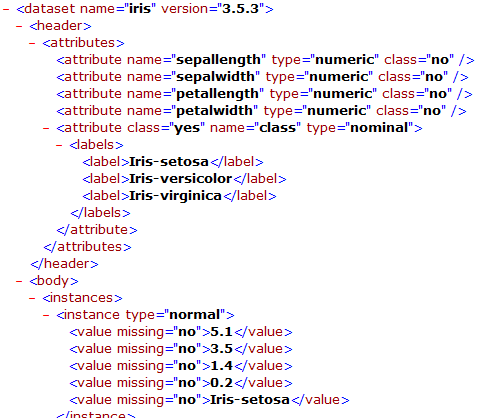 Lab of Data Science